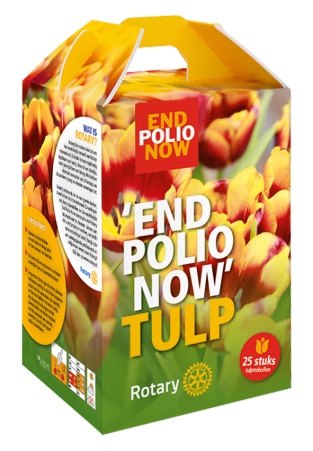 End Polio Now
Tulpenactie 2021

Rotary Nationaal Polio Comité 2 
Siebe Stellingwerff Beintema
siebe@stellingwerff.nl
[Speaker Notes: Korte rapportage over het resultaat van de 2021 End Polio Now tulpenactie]
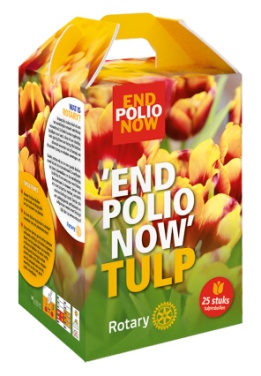 End Polio Now Tulpenacties
2013: Filippijnen actie t.b.v. Tyfoon Haiyan nov. 2013
GB 2013-2014 koopt naamrechten End Polio Now tulp
2014: PDG1550 Jan Hol start verkoop EPN tulpen 		   3.011 doosjes
2015: tweede actiejaar 	  	  		  	   4.381 doosjes 
2016: derde actiejaar (NPC2)				14.069 doosjes
2017: vierde actiejaar					12.665 doosjes		+ USA		  	   1.000 doosjes
2018: vijfde actiejaar					12.107 doosjes
2019: zesde actiejaar					12.208 doosjes 		+ 21 project verp. =	   		   	  2.100 doosjes		+USA		   	   1.000 doosjes
2020: zevende actiejaar					12.767 doosjes 		+ 23 project verp. =	   		   	  2.300 doosjes
		+USA en Canada		    3.800 doosjes
2021: achtste actiejaar					12.704 doosjes
		+ 19 project verp. =	   		   	  1.900 doosjes
		+USA en Canada		    5.500 doosjes
[Speaker Notes: In één doosje End Polio Now tulpen zitten 25 bollen.
In een projectverpakking zitten 2500 bollen, gelijk dus aan 100 doosjes.]
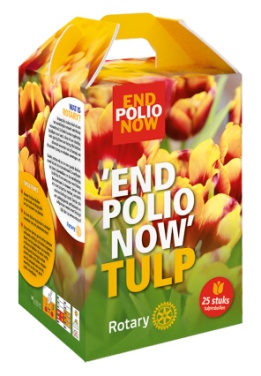 Overzicht
[Speaker Notes: Doel (minimaal) is dat per Rotarian minstens 1 doosje End Polio Now tulpen wordt verkocht. Dat is een netto opbrengst van EUR 10,25

Rotary International wil jaarlijks US$ 50 miljoen voor End Polio Now doneren. Dat bedrag wordt door de Bill and Melinda Gates Foundation verdrievoudigd.
Omgerekend komt dat neer op zo’n EUR 40,-- per Rotarian per jaar. 
De End Polio Now tulpenactie is dus niet voldoende om aan de doelstelling van Rotary Internationaal te voldoen.
Maar alle beetjes helpen.]
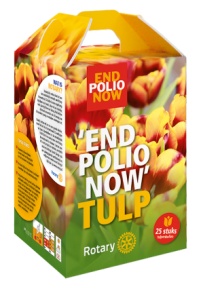 Buitenlandse bijdragen
Verdeling van de bijdragen door buitenlandse clubs die in totaal resultaat zijn meegenomen:
België: 	     	  3 Clubs in D2130		€   3.895,00
Duitsland:  	  5 Clubs in D1810/50/70/80	€   3.127,50
Frankrijk:  	18 Clubs in D1650 		€   5.483,75
Zweden: 	14 Clubs in D2330		€   3.485,00
Zwitserland: meerdere Clubs in D1990		€   7.277,50					Totaal		€ 23.268,75

In USA zijn 500 en in Canada 5.000 doosjes End Polio Now tulpen verkocht. Die opbrengst is niet door ons aan TRF overgemaakt.
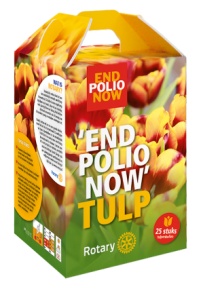 De 20 Nederlandse Clubs met hoogste netto opbrengst
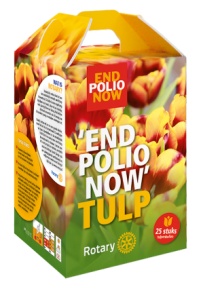 19 Projectverpakkingen!(= 1900 doosjes)
[Speaker Notes: Een projectverpakking omvat hetzelfde aantal tulpenbollen als 100 doosjes]
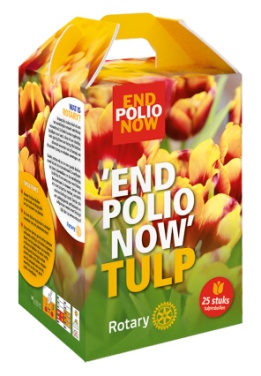 Hoeveel clubs deden in 2019, 2020 en 2021mee per District?
[Speaker Notes: Te veel Rotary Clubs laten het nog afweten. Dus zien we nog veel groeimogelijkheden.]
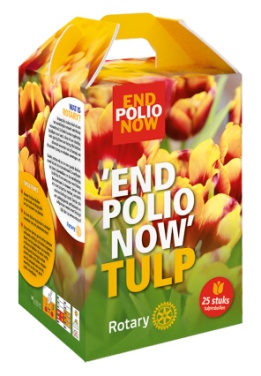 Donaties van D1560 en D1580
Vanuit hun DDF heeft D1560 direct € 10.000 aan TRF beschikbaar gemaakt. Vanuit het WorldFund wordt hier 50% aan toegevoegd.Totaal wordt door het BMGF verdrievoudigd.€ 10.000,-- +50%(WF) + (BMGF) is € 45.000,--
D1580 heeft € 7.500 extra gestort vanuit de Districtsreserve. Dit bedrag is in de algemene overzichten verwerkt.
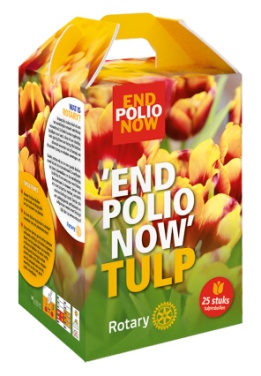 Extra donaties
Bilthoven Biologicals heeft een actie onder haar medewerkers gehouden. Deelnemende medewerkers hielden hun bewegingen bij in een systeem. Dat werd een bijdrage van € 5.000,-- aan End Polio Now. Dit bedrag is in D1570 verwerkt.
RC Maastricht-Oost heeft een actie met T-shirts met QR-code en de tekst “Almost There” gelanceerd. De opbrengst zal waarschijnlijk direct aan TRF overgemaakt worden.
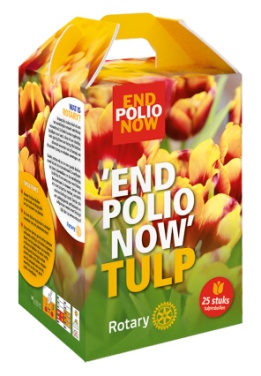 Resultaat 2021 EPN tulpenactie
Opbrengst: 	12.704 doosjes  			    + 19 projectverpakkingen 			    +  donaties  					 €   236.786,--
Kosten:				 €     68.786,--
Resultaat:			 €   168.000,--
Resultaat + BMG Foundation			 		€ 504.000,-- 
En uit DDF D1560 		€   45.000,--
Opbrengst End Polio Now tulpenacties vanaf de start in 2014.
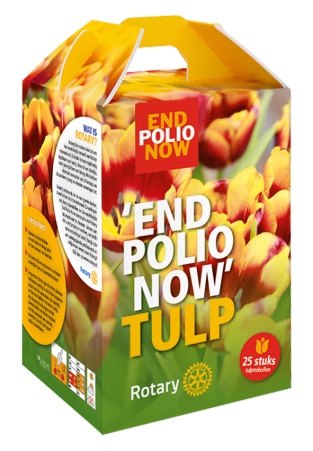 2014	€   28.610,--
2015	€   41.620,--
2016	€ 133.421,--
2017	€ 121.172,--
2018	€ 120.065,--
2019 	€ 140.612,--
2020 	€ 163.000,--
2021	€ 168.000,--           Het Nationaal Polio Comité 2
Totaal	€ 916.500,-- + BMGF = € 2.749.500,--
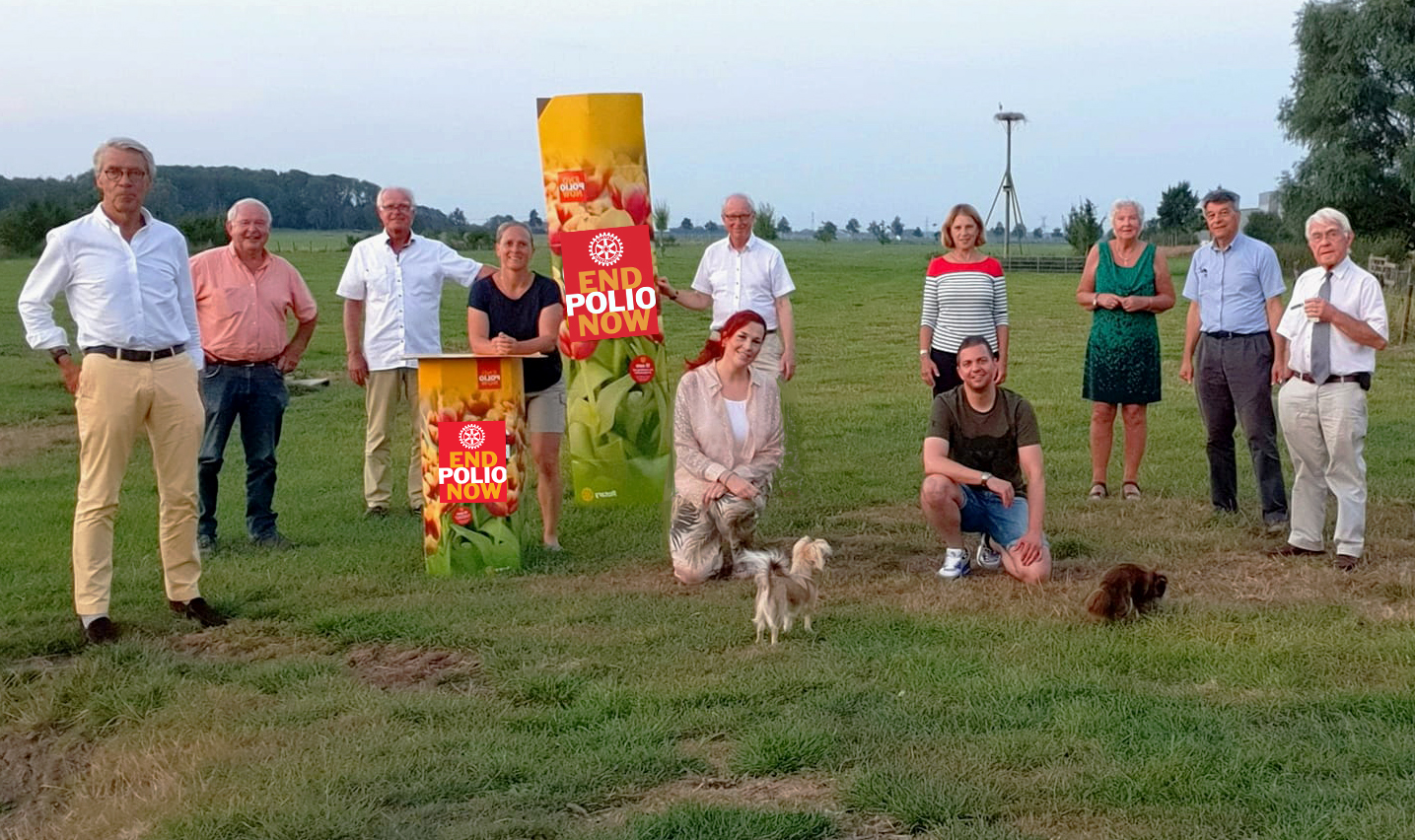 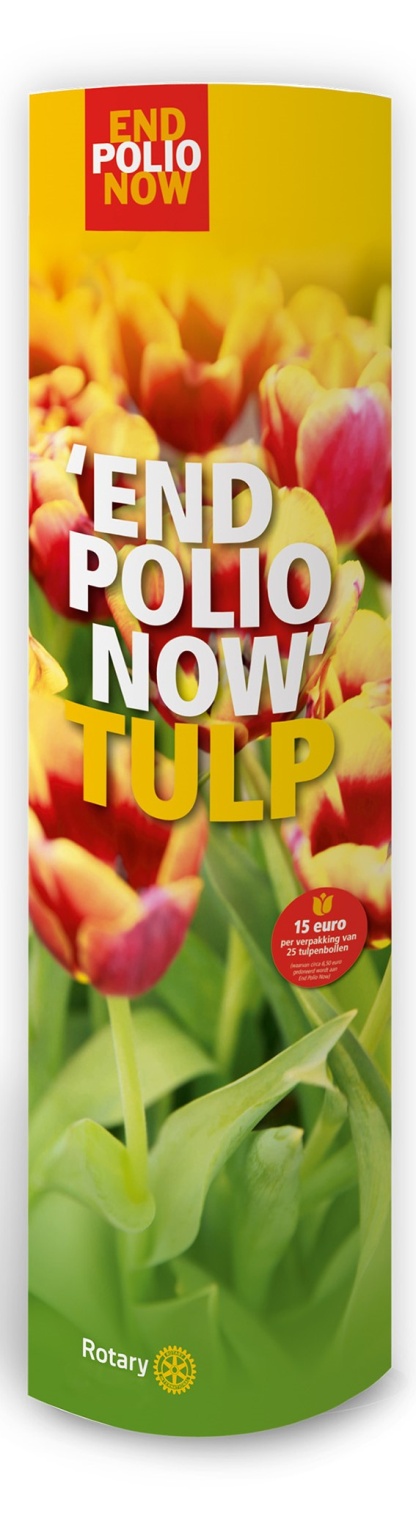 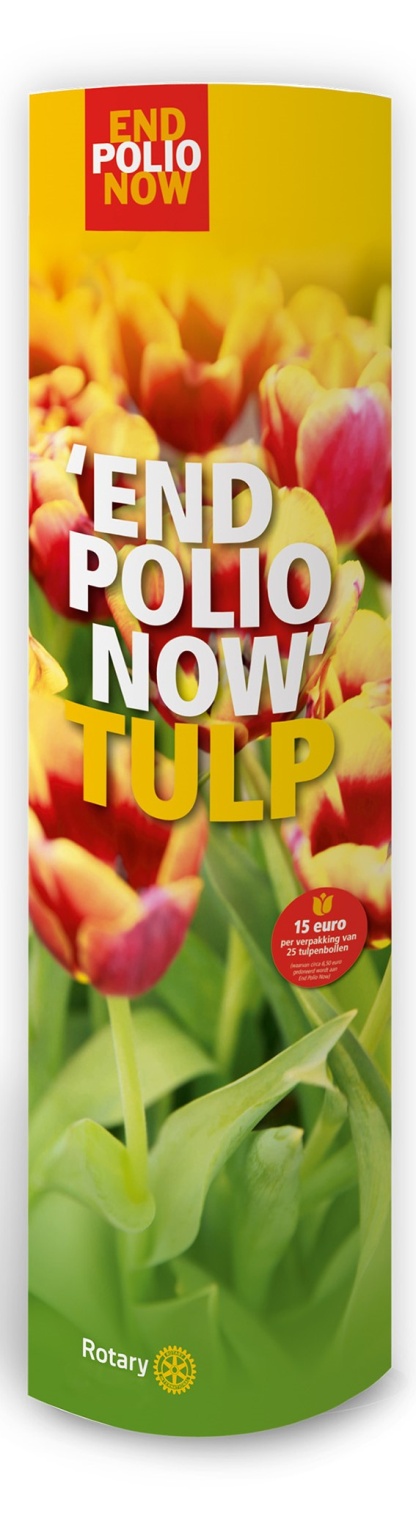 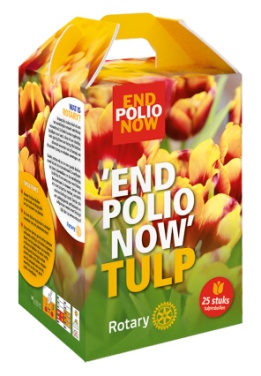 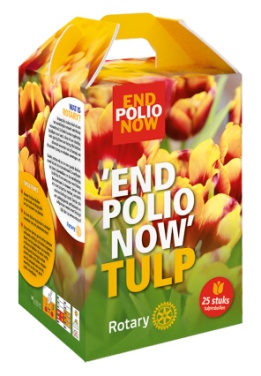 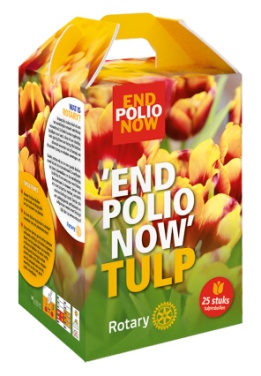 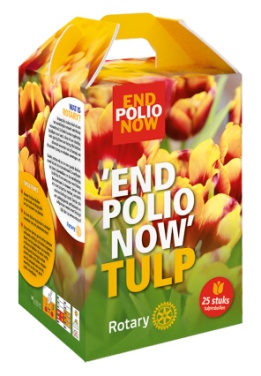 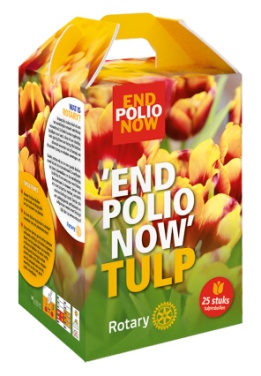 We gaan door!
Tot volgend jaar!
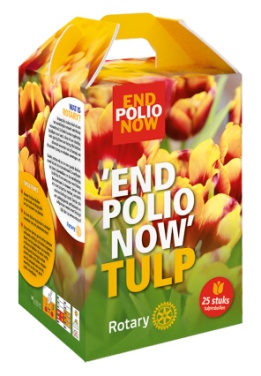 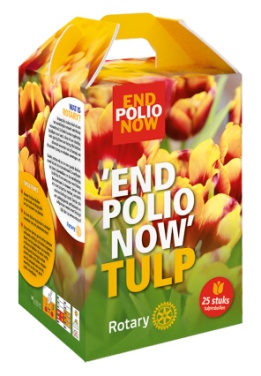 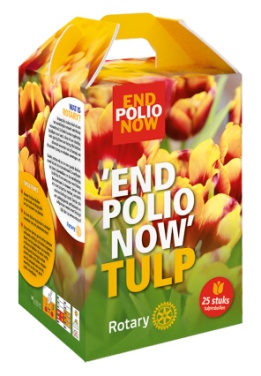 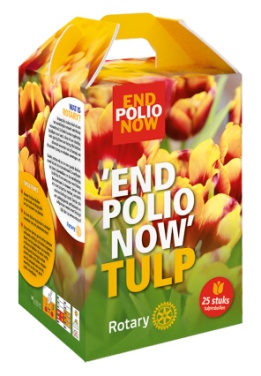 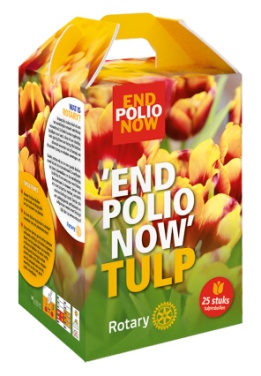 [Speaker Notes: Voor andere informatie: 
Siebe Stellingwerff Beintema
siebe@stellingwerff.nl]